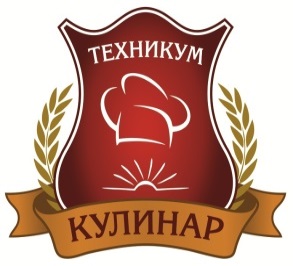 Министерство общего и профессионального образования Свердловской области
Государственное автономное  профессиональное образовательное учреждение Свердловской области
«Техникум индустрии и питания «Кулинар»
(ГАПОУ СО «ТИПУ «Кулинар»)
г. Екатеринбург
05 июня 2017 г.
Об основных направлениях деятельности  библиотеки в Техникуме индустрии питания и услуг «Кулинар»
И.Е. Селиверстова
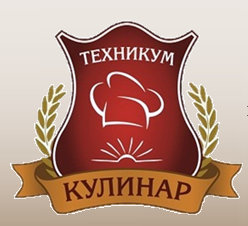 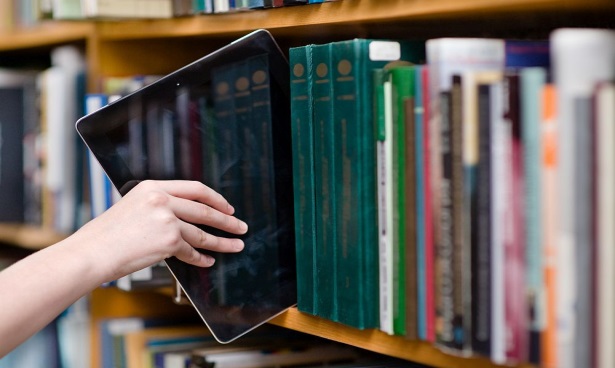 Комплектование и учет библиотечного фонда

Справочно-библиографическая и информационная работа

Массовая работа
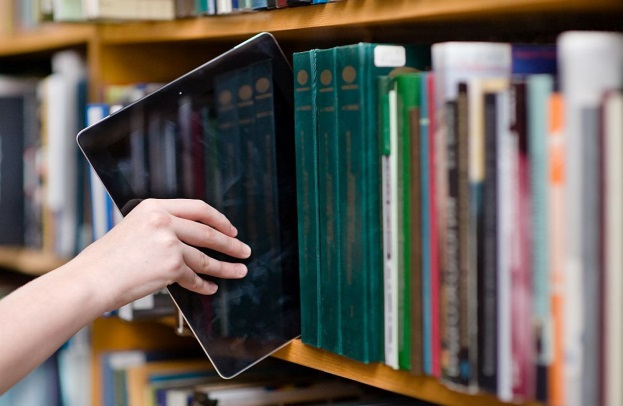 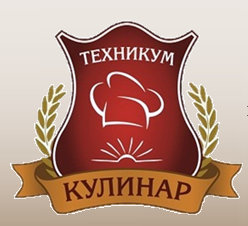 Комплектование  библиотечного фонда

Комплектование фонда - отбор, заказ и приобретение документов, соответствующих функциям библиотеки, информационным потребностям и читательскому спросу ее абонентов. (Библиотечное дело: Терминологический словарь.-М.,1997).     
 Текущее комплектование (определение по ГОСТ 7.76-96)  комплектование фонда вновь изданными профильными документами.
 Ретроспективное комплектование (определение по ГОСТ 7.76-96)  комплектование фонда отсутствующими профильными документами или недостающими экземплярами документов за прошлые годы.
  Рекомплектование (исключение документов) (определение по ГОСТ 7.76-96)   освобождение фонда от устаревших, изношенных, непрофильных и излишне дублетных документов.
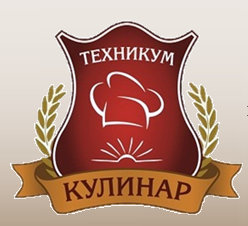 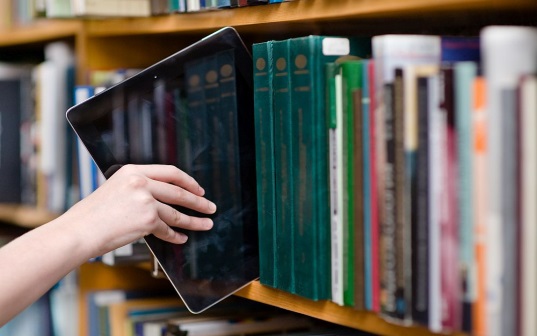 Справочно-библиографическая и информационная работа:
формирования и ведения справочно-библиографического аппа­рата (СБА);
составления для читателей библиотеки разнообразных библио­графических пособий — указателей и списков литературы, все­возможных картотек;
подготовки и проведения устных библиографических обзоров;
справочно-библиографического обслуживания (обеспечения чита­телей библиографической информацией по их разовым запросам);
библиографического информирования (обеспечения читателей библиографической информацией по их долговременным, по­стоянно действующим запросам);
информационного (библиографического) обучения.
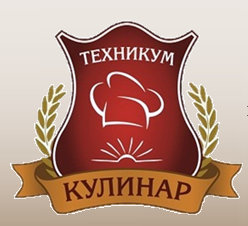 В информационный «Бюллетень новых поступлений» включены документы по профессии по профессии 43.01.09 Повар, кондитер.
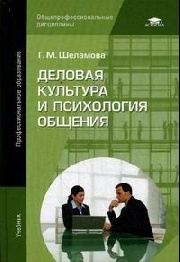 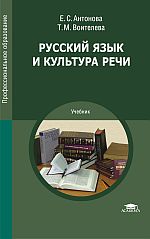 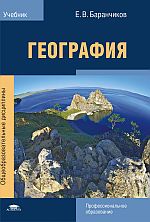 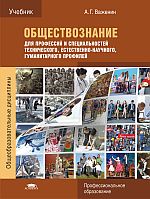 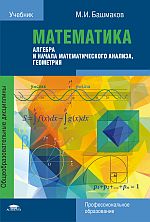 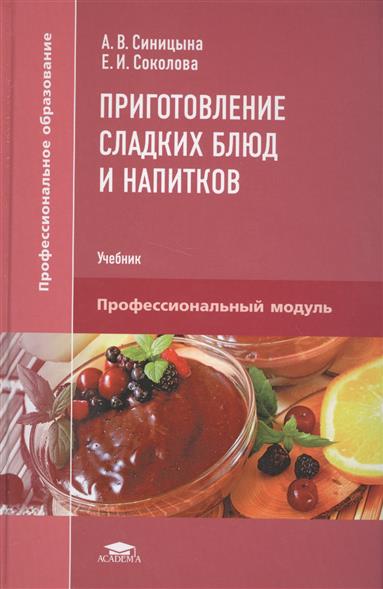 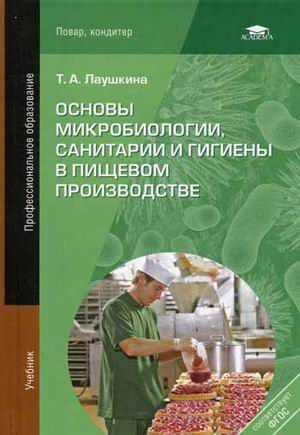 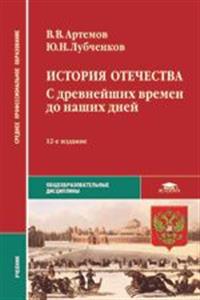 Новые поступления учебной литературы
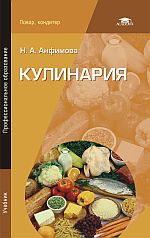 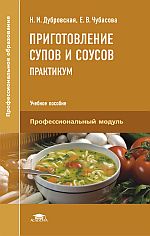 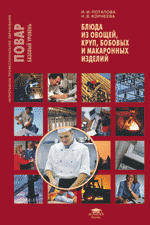 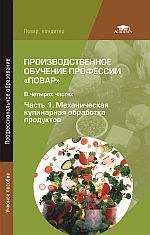 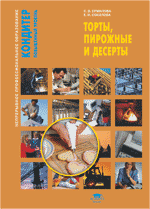 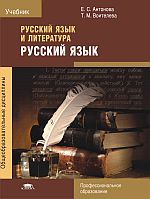 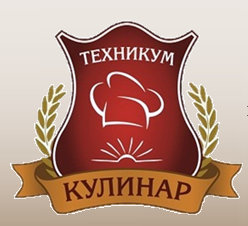 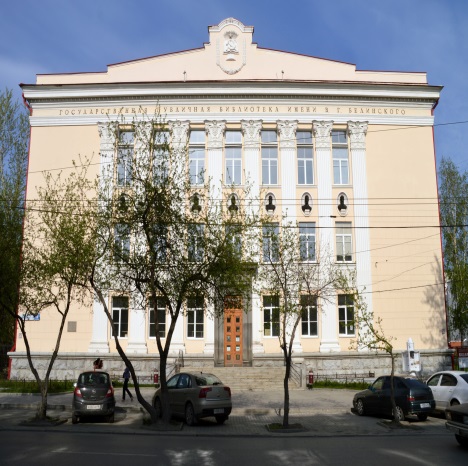 Библиотеки-партнеры
Свердловская областная универсальная научная 
библиотека им. В.Г. Белинского
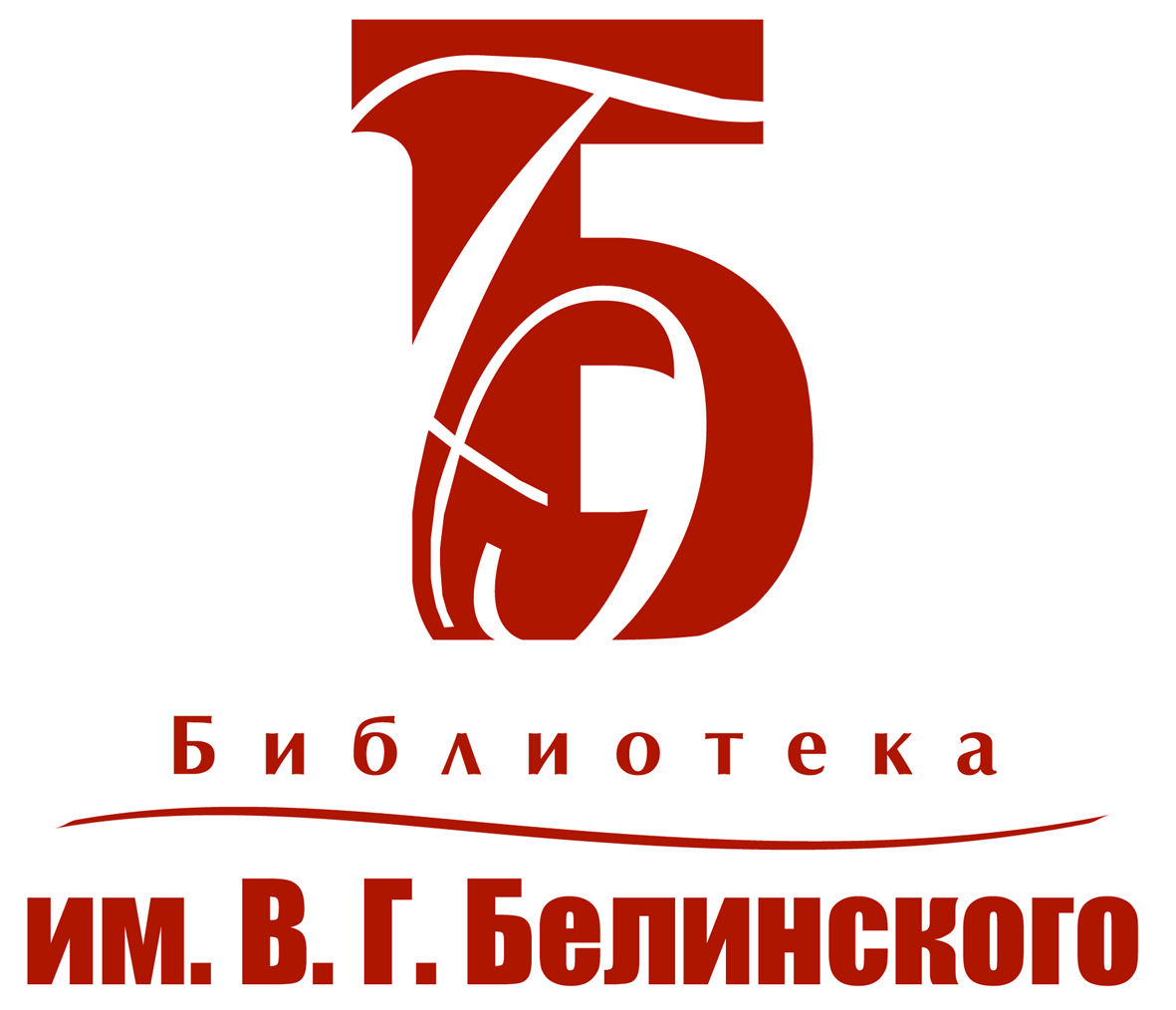 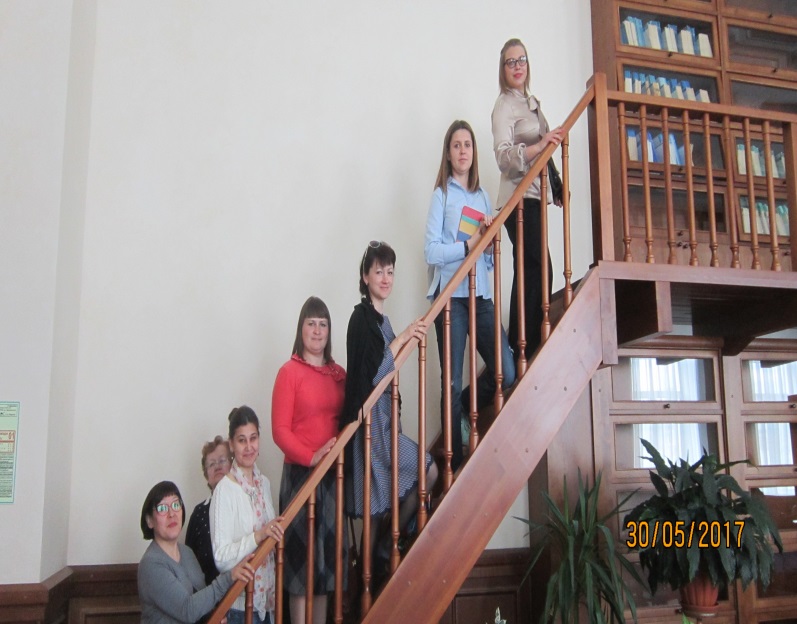 Свердловская областная универсальная научная 
библиотека им. В.Г. Белинского
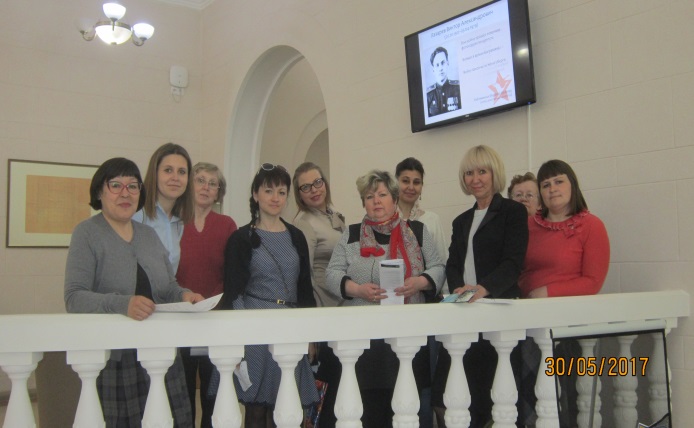 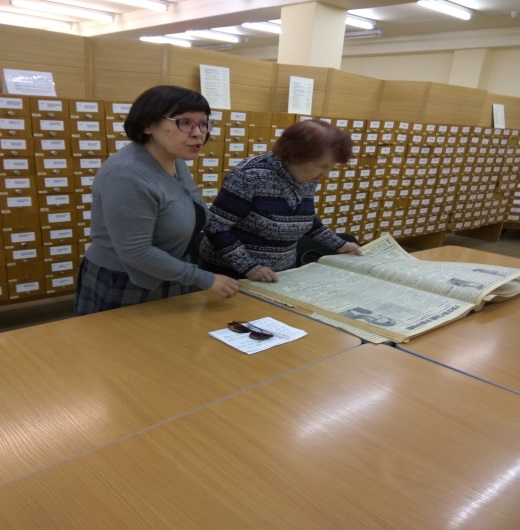 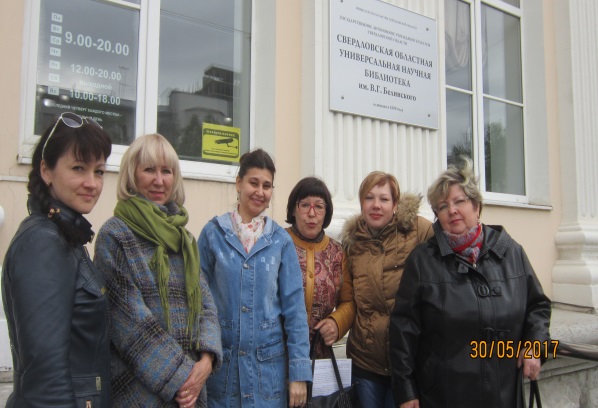 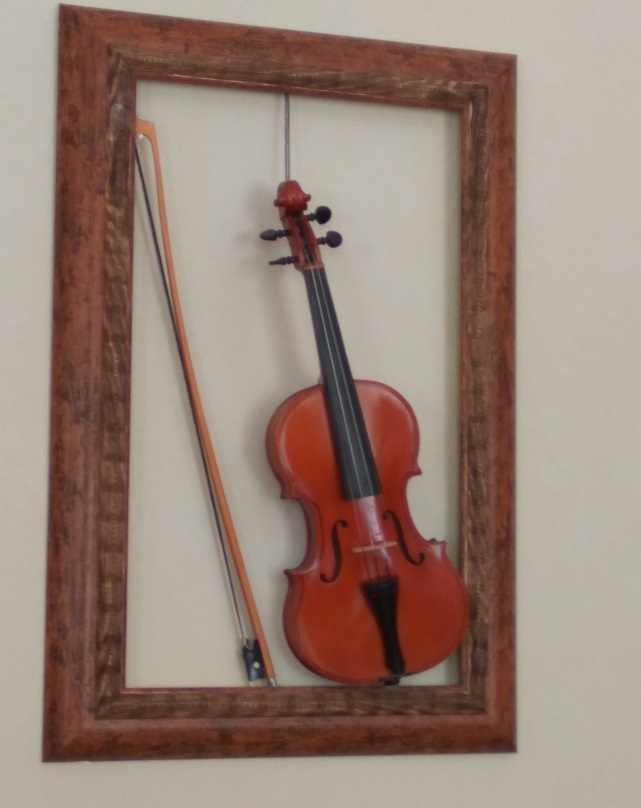 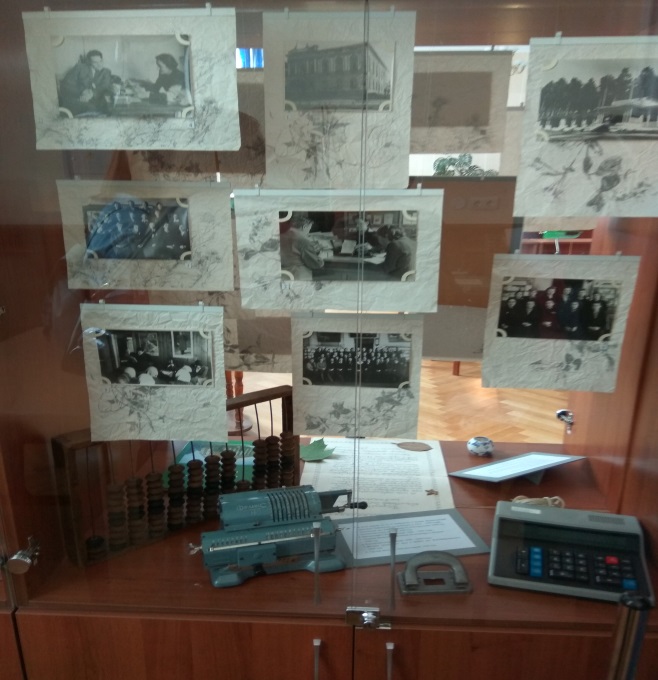 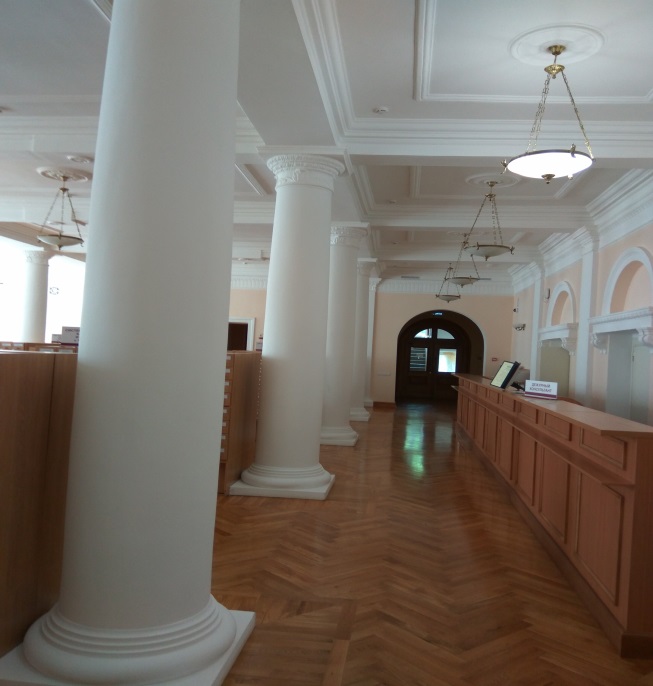 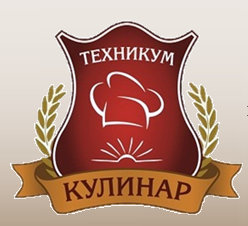 Таблица обеспеченности информационными ресурсами  (электронными, печатными) образовательной программы
 ( на примере профессии «Повар-кондитер»)
Методические материалы педагогов
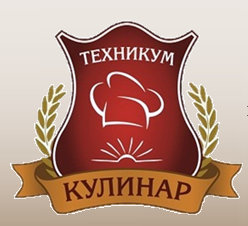 Массовая работа
    Массовая работа библиотеки включает в себя различные формы и методы устного, наглядного, печатного и аудиовизуального информирования и рекомендации книг читателям. 
Тематические выставки
Информационный календарь на сайте
Электронная библиотека
Информационные стенды
Экскурсионная деятельность
Выставки, конкурсы, литературные викторины, диспуты, гостиные, читательские лектории, краеведческие и гастрономические экскурсии , издание газеты «Кулинар», студенческих экспресс-газет
Спасибо за внимание!